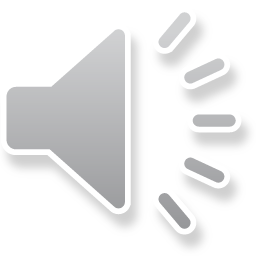 Light Sources
What is a light source?
Clue – not one of these………
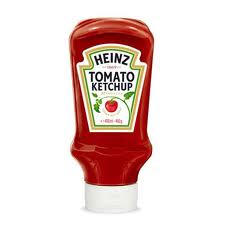 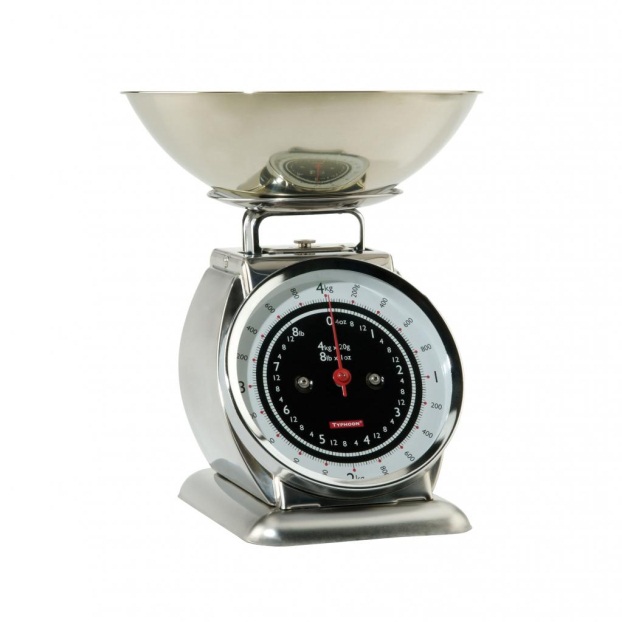 Natural Light Sources
Ones which happen in nature
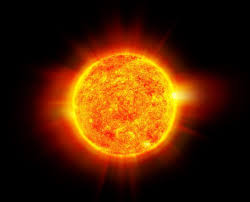 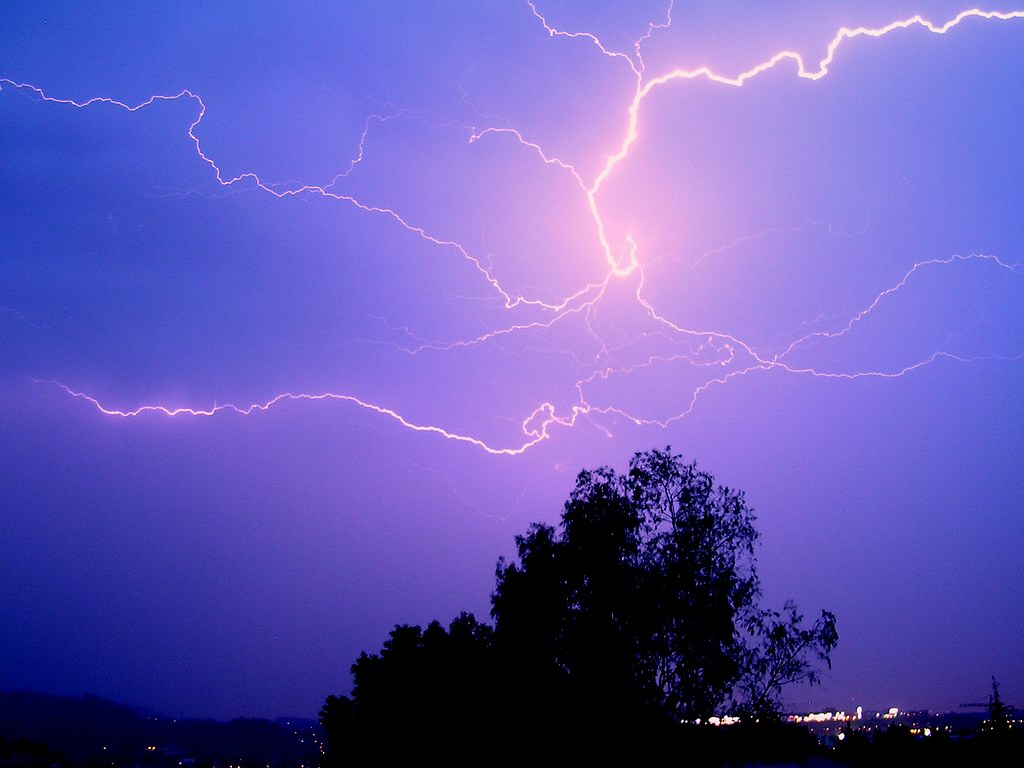 Firefly
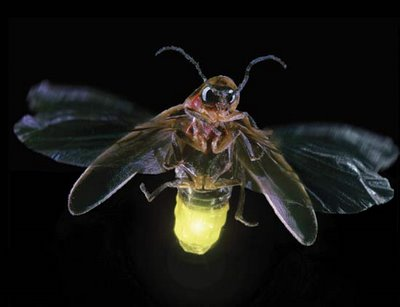 Northern Lights
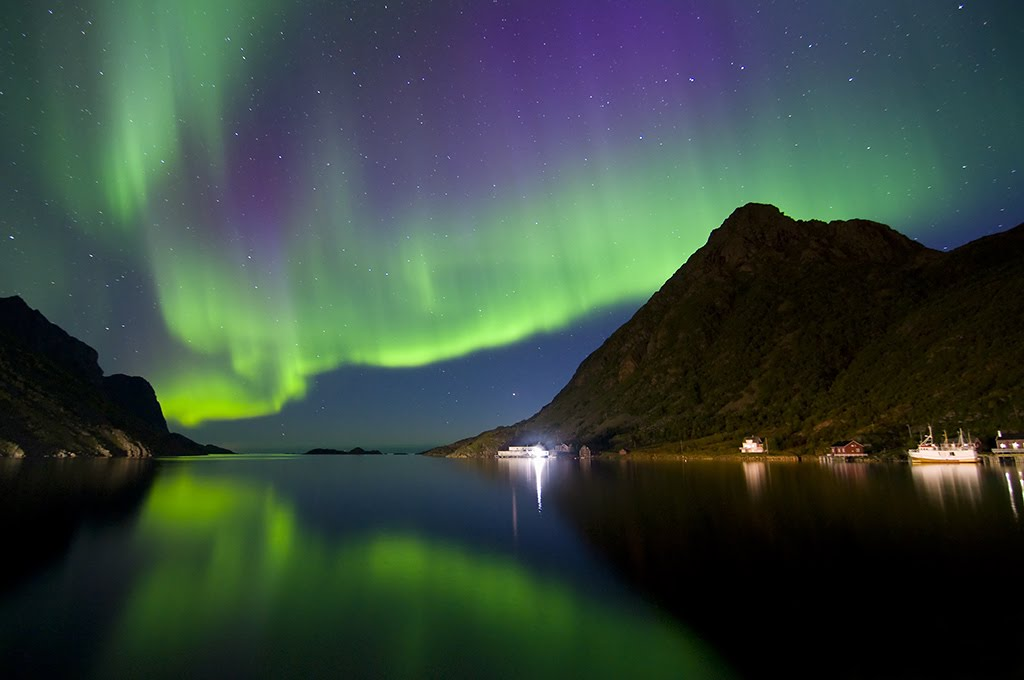 Artificial light sources
These are man made
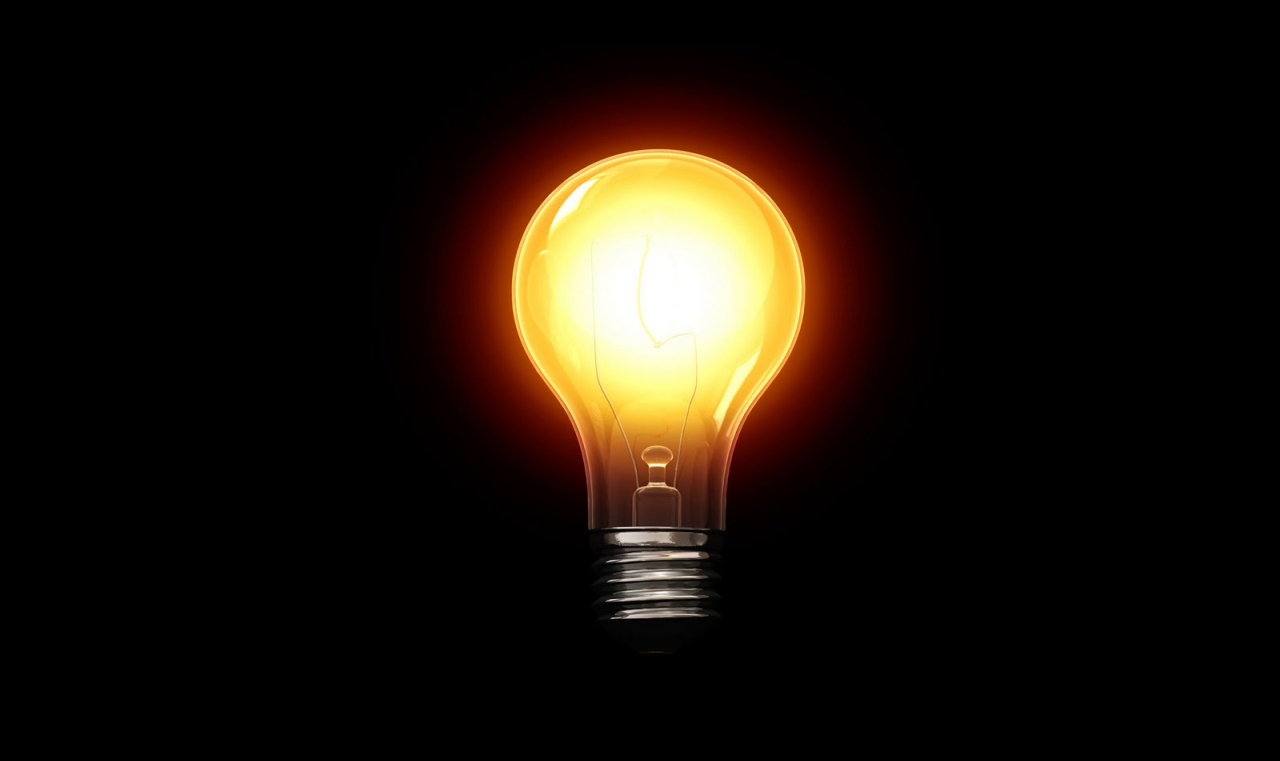 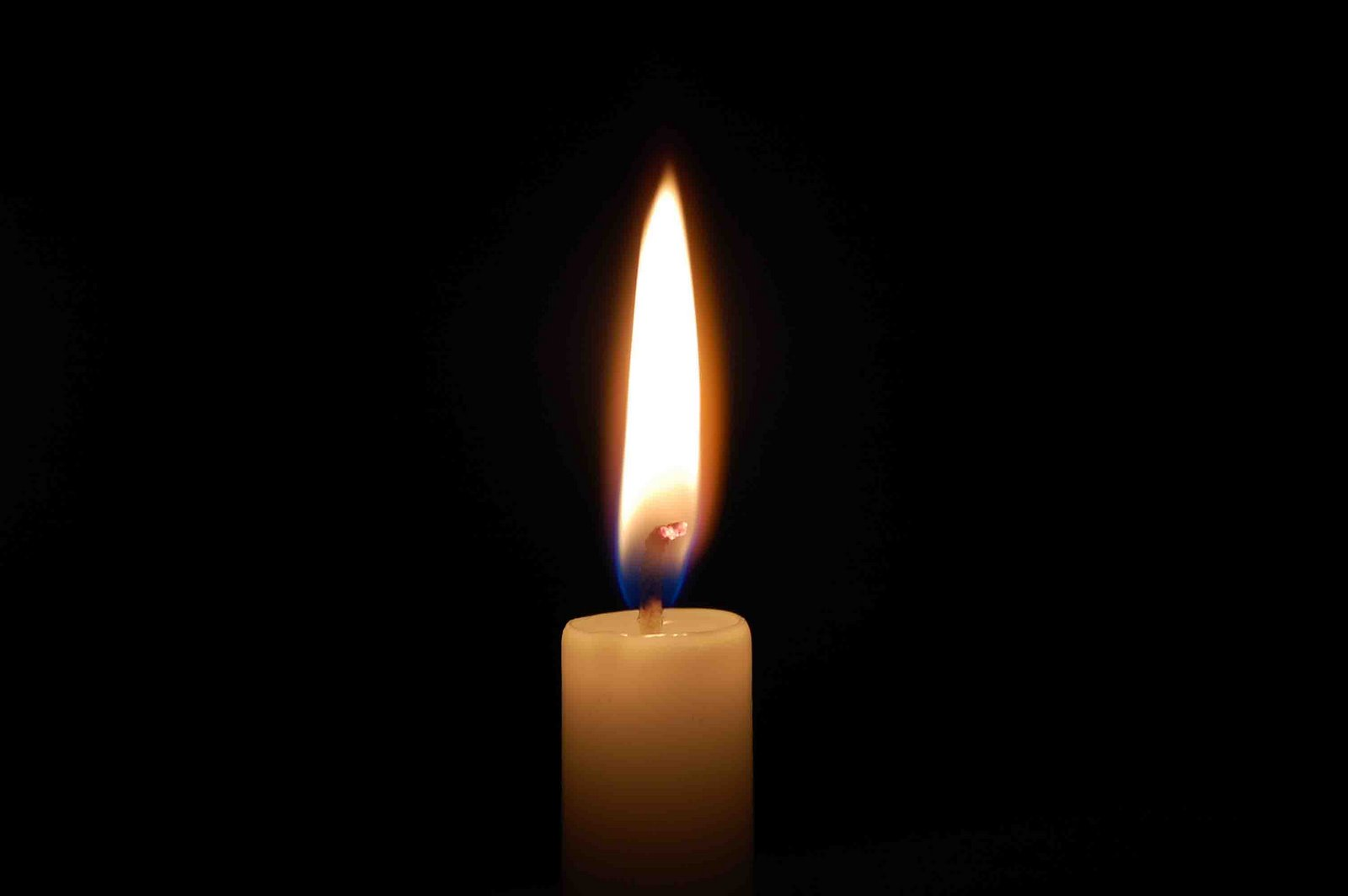 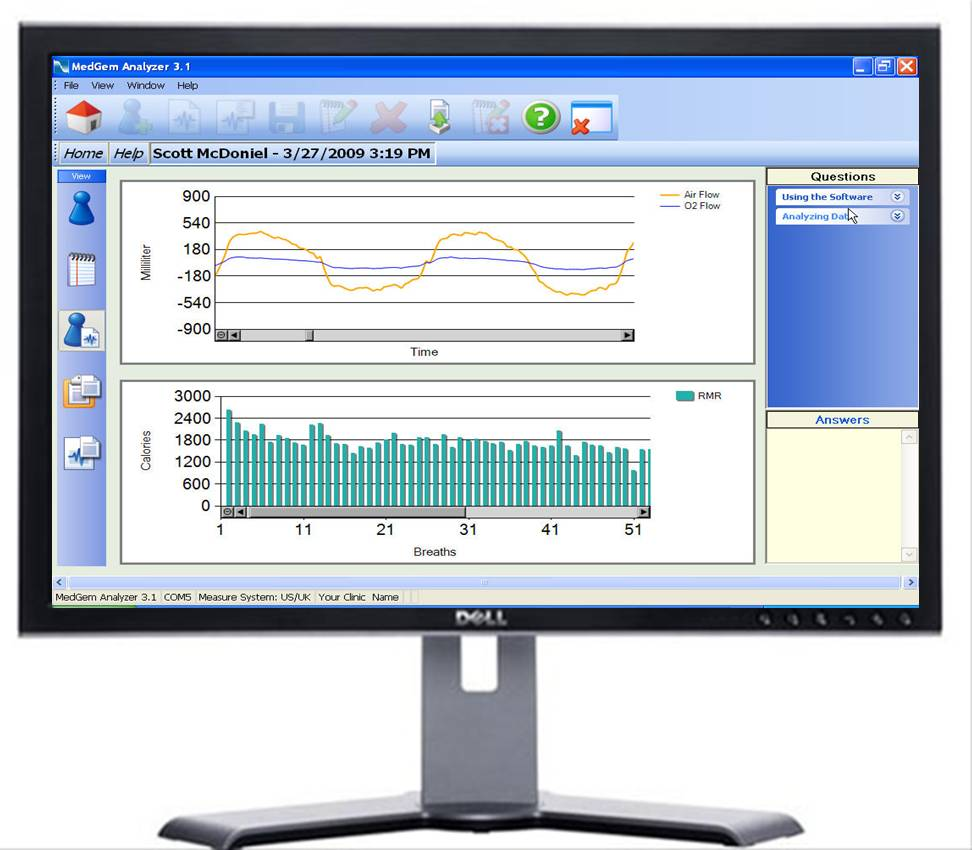 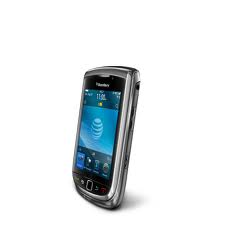 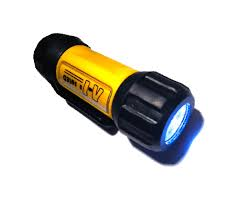 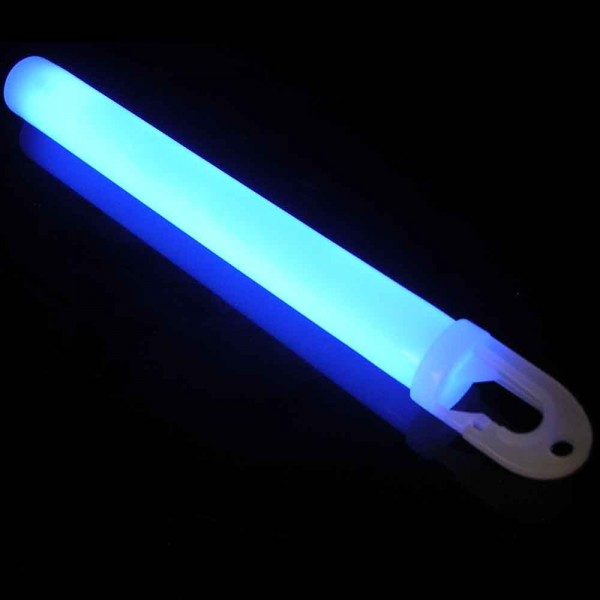 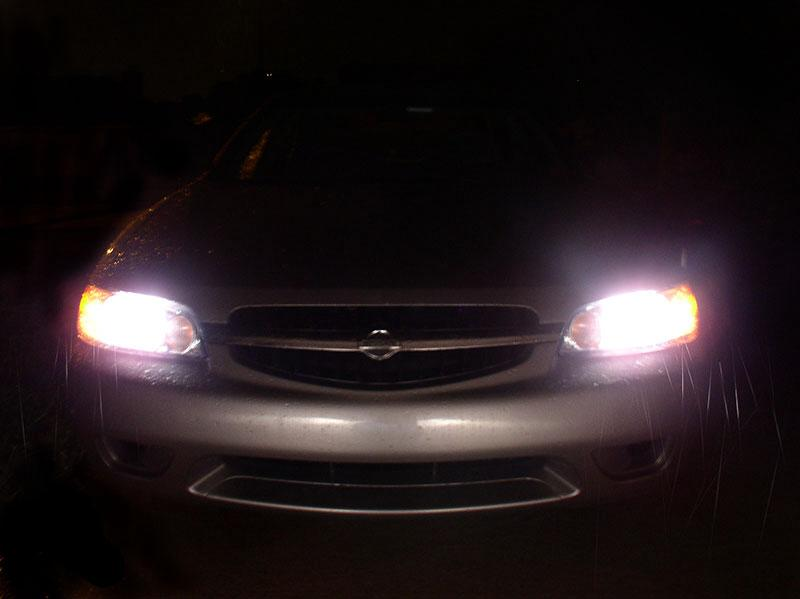 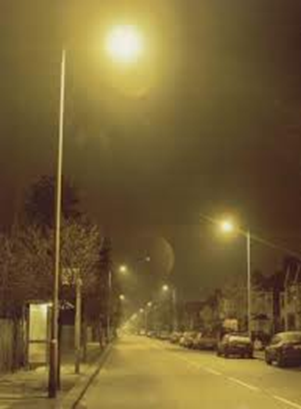 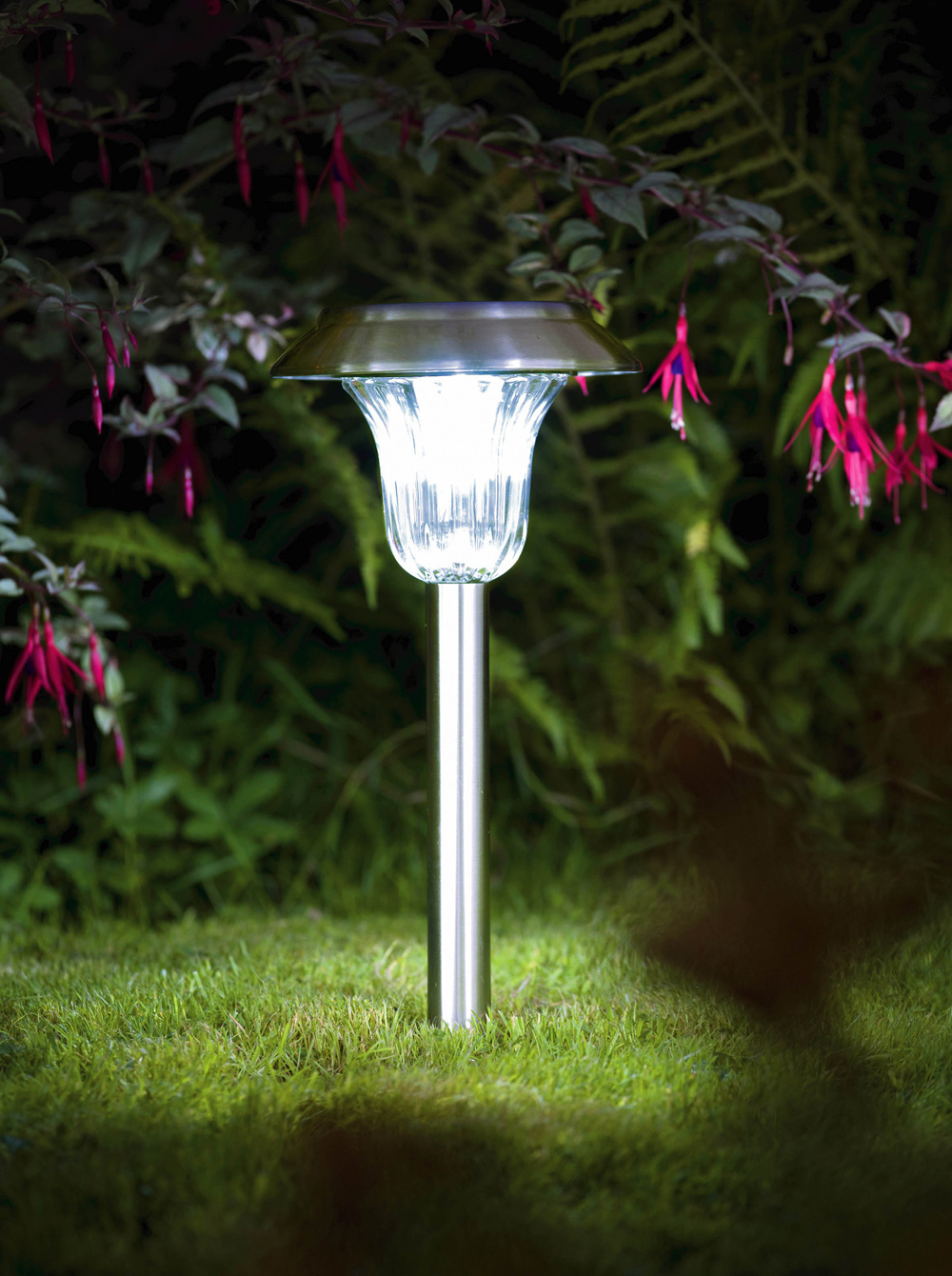 Can you think of any more?